Lavoriamo insieme !
Classe 3^ A Capoluogo
Cennamo-Di Palma
DI CHE COSA SI OCCUPA LA STORIA
GLI STUDIOSI DEL PASSATO
LA CRONOLOGIA
LE FONTI 
I FOSSILI
La parola STORIA deriva dal greco e significa «ricerca , indagine». 
CHE COSA E’ LA STORIA?
E’ la scienza che studia e ricostruisce gli avvenimenti del passato attraverso le FONTI.
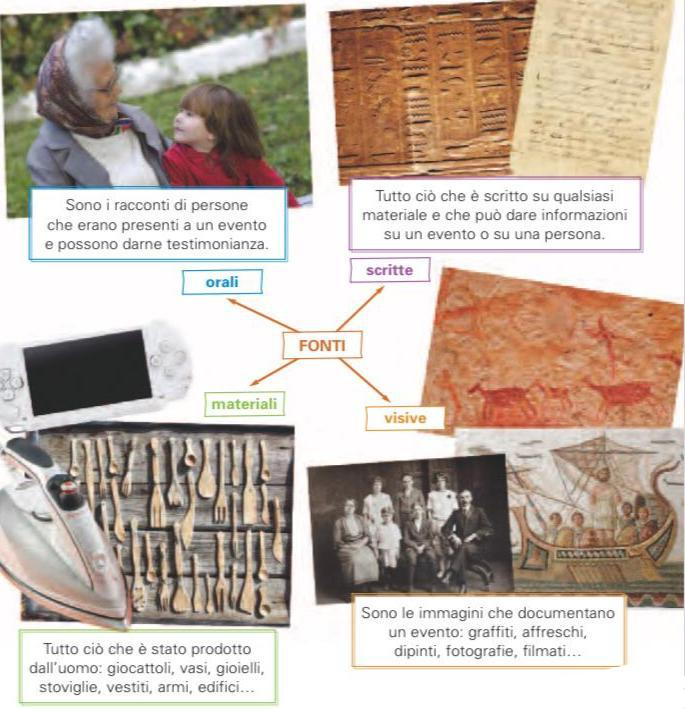 Ricordiamo un po’
E adesso , insieme , matematica!
Ricordiamo l’ abaco . 
Ci siamo divertiti a disegnarlo ! 
E ora tocca a voi.
Rappresentiamo sull’ abaco i seguenti numeri :  

236 - 308 - 400 - 527
Colora nello stesso modo le quantità che hanno lo stesso valore 

     5da                 2h                     200u     

     140u               20da                3h 6u 


     50u                  306u                1h 4da
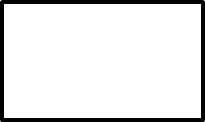 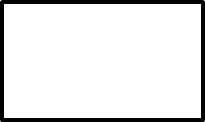 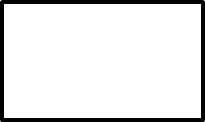 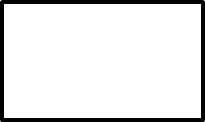 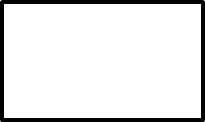 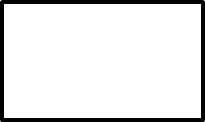 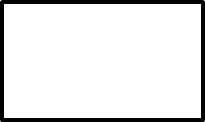